Physics 421MCourse CRN: 15532Class: 09:30-10:30, MWF, 00 REMOTEText: Mathematical Methods in the Physical Sciences, 3rd Ed., Mary L. Boas https://pages.uoregon.edu/imamura/421/physics.421.html
Instructor: James Imamura
Office: 457 Willamette HallE-mail: imamura@uoregon.eduPhone: 541-346-5212Office Hours:  by appointment
Grading: 
Homework: 50 ptsTests will be take-home examsTest 1: 50 ptsTest 2: 50 ptsFinal: 70 ptsTotal: 220 pts 
Tests: 
Test 1: Wednesday, October 28, 2020Test 2: Wednesday, November 25, 2020Final: Thursday, December 10, 2020 @ 10:15
Material:

Vector Algebra. Chapters 3.4,3.5,6.1-6.3: vector analysis and vector operations, addition, subtraction, multiplication (scalar, dot product, cross product), multiplication involving 3 or more vectors (Triple Scalar Product, Triple Vector Product, Laplace's Identity, and applications); vector functions. rotations (Chapter 3.7) and vectors as first rank tensors (and scalars as zero rank tenors) (Chapter 10.2). For additional enrichment and enjoyment on other transformations needed for Cartesian vectors, see 10.6. 10.6 not to be tested. 
Vector Calculus. Chapter 6.4-6.12, parts of Chapter 4 (Partial Differentiation), Chapter 5 (Multipole Integrals, Applications of Integration), and Chapter 10 curvlinear coordinate systems and some Tensor Analysis. 
Chapter 7 (Fourier Series and Transforms), Chapter 8 (Ordinary Differential Equations), Chapter 12 (Series solutions of differential equation, Legendre, Bessel, Hermite, and Laguerre functions), Chapter 13 (Partial Differential Equations)
VECTOR CALCULUS

Physical quantities, positions, velocities, accelerations, … , may be represented geometrically, by directed line segments,

       
algebraically (in some coordinate system),
v                                                              v
                                                    a
y



                                                       
                                                          x
A = (Ax,Ay)
Vector formulas, such as F = ma, p = mv, l = rxp, …, do not depend upon coordinate system, consequently, we like express relations in vector forms.

We briefly review some notation, and simple operations, addition, subtraction, and multiplication of vectors before moving on to vector calculus.
Vector Length:

|A|2=Ax2+Ay2

In n-dimensions 

|A|2 = Σ AiAi
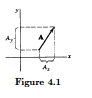 n


i=1
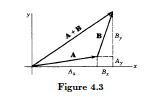 Vector Addition:

A+B

A+B=(Ax+Bx,Ay+By,Az+Bz)


Commets:

A+B=B+A, commutative
A+B+C =(A+B)+C=A+(B+C), associative
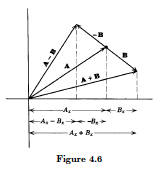 Vector Subtraction:

            A-B

A-B=(Ax-Bx,Ay-By,Az-Bz)

Comments:

A-B=A+(-B)=(-B)+A
-A-B-C=(-A-B)-C=-A+(-B-C)
Vector Multiplication by a constant:
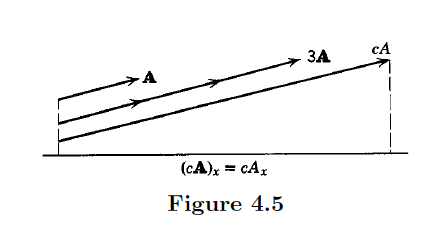 Problem 3.4: Show that the diagonals of a parallelogram bisect each other.
I
B




                        A
Problem 3.4: Show that the diagonals of a parallelogram bisect each other.
I
B




                        A
I
Problem 3.4: Show that the diagonals of a parallelogram bisect each other.
I
A+B
B




                        A
I
Problem 3.4: Show that the diagonals of a parallelogram bisect each other.
I
A+B



A-B
B




                        A
I
Write two vectors, one approaching
 from the left and one from the right,

IL = B+α(A-B) and IR = (A+B)-β(A+B)

where  α > 0 and β > 0. Note that IL = IR and solve for α and β. This leads to α = β = ½. Could also do this problem algebraically.
Vector   Multiplication:

Consider two vector multiplication forms:

Scalar product (dot product)
Cross product (outer product)
Scalar Product




Comments:

AB=BA, commutative
A(B+C)=AB+AC, distributive
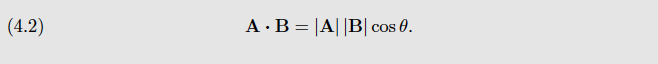 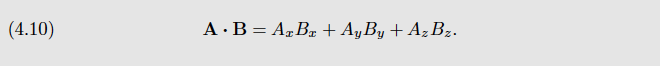 Scalar Product




Comments:

AB=BA, commutative
A(B+C)=AB+AC, distributive
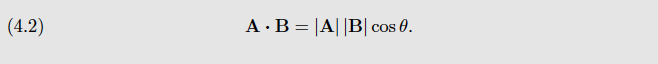 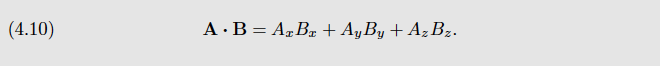 Gravitational interaction:
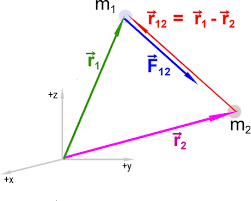 Gravitational interaction:
|r1-r2|2 =  (r1-r2)    (r1-r2)

              = r22+r12-2r1r2 cos θ

and the expression for the field Is

F = -Gm1m2(r1-r2)/(r22+r12-2r1r2 cos θ)3/2
Law of Cosines
Electrostatic interaction:
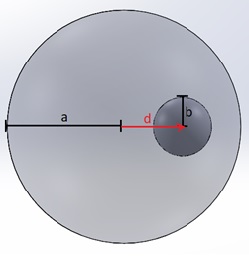 In a uniformly charged  sphere of radius a, a spherical cavity of radius b  is excised. What is the electric field in the cavity?
What is the electric field in the cavity?
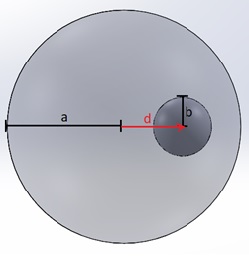 We know (can show) that the electric field in an uniformly charged sphere is radial and  given by

         E = Q(r)r/r3
             = (4πr3ρ/3) r/r3 
              = (4πρ/3)r
Field is radial and increases with r
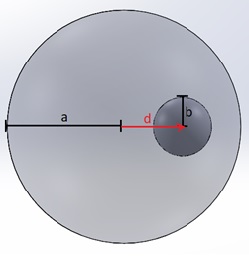 r             rc
Find field at this point in the cavity
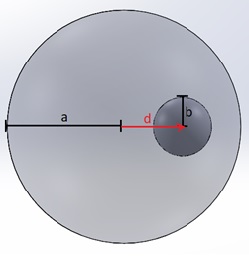 r             rc
Add  fields

Total = (4πρ/3)r – (4πρ/3)rc
           = (4πρ/3){r-(r-d)} = (4πρ/3)d
Field
Is uniform
Vector   Multiplication:

Cross Product
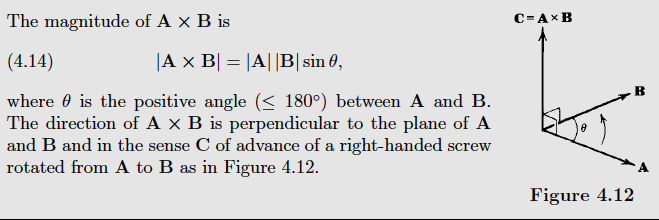 Cross Product





Comments:

AxB=-BxA, not commutative
Ax(B+C)=AxB+AxC, distributive
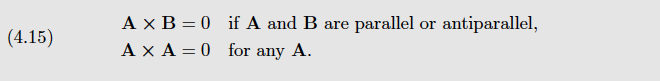 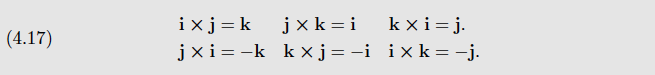 Cross Product

cross product in component form (Cartesian coordinates—consider other coordinate systems later),
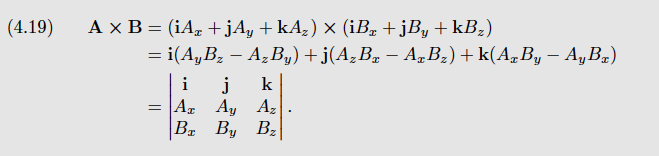 Cross Product: Physical Examples

Angular momentum, J = r x p, r = position vector, p = linear momentum
Torque, τ = r x F, τ = torque,  r = position vector, F = force
Lorentz Force, F = v x B, v = velocity, B = magnetic field
…
Consider a rotating object:
The Earth spins on its axis with rotation period P= 23h56.091s.

What is the speed of an object fixed to the Earth at latitude λ = (½π- θ)?  θ is the polar angle.
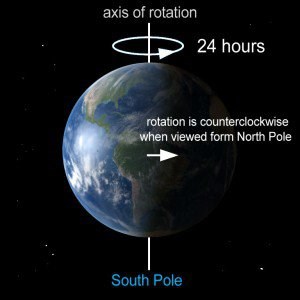 The object moves a distance
D = 2πr sin θ per rotation of the Earth.

Its speed is then |v| = D/P = 2πr sin θ x (|Ω|/2π)
= r|Ω|sin θ  v = Ω x r
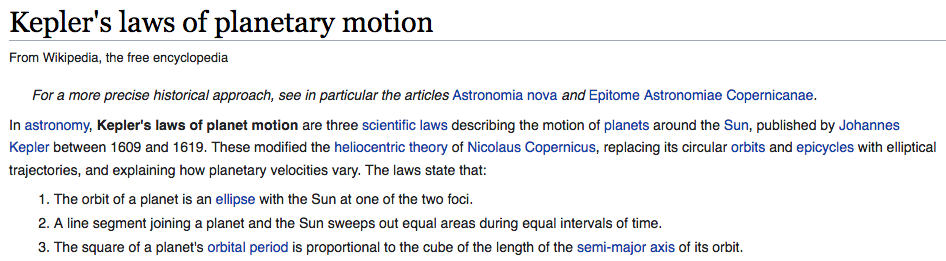 Geometrically, the 2nd Law says that
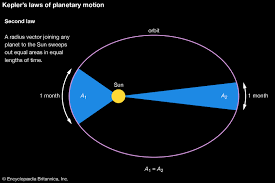 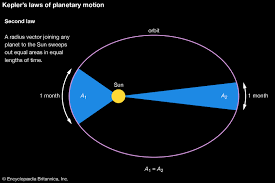 we construct
                                                         |v|dt
                                    r
           Sun                                                 
               
Planet
Area, A
θ
Form the parallelogram and find the area A, First find the area of the rectangle,

     (r+|v|dt cosθ) |v|dt sinθ
Area, A
θ
Form the parallelogram and find the area A, Next, subtract the triangles to find 2A,

2A = (r+|v|dt cosθ) |v|dt sinθ - |v|2dt2 (cosθ sinθ)
Area, A
θ
Form the parallelogram and find the area A, Next, subtract the triangles to find 2A,

2A = (r+|v|dt cosθ) |v|dt sinθ - |v|dt (cosθ sinθ)

This yields,

2A = r|v|dt sinθ  2A/dt = r|v|sinθ
Area, A
θ
If the planet has mass m, then 

2mA/dt = r|mv|sinθ = |r x mv| = |r x p| = |J| 

Kepler’s 2nd says that that the area, A, swept out for any time interval dt is constant so that,

|J| = constant
B

A
θ
In general, the area of the triangle, sides A and B where A and B form angle θ,  is given by 

Area = ½|A x B |
A

                                B
In general, the area of a  parallelogram, sides A and B,  has area given by 

Area = |A x B |
Find the distance from point P = (3,2,5) to the line paasing through ro = (4,-1,3) parallel to vector A = (1,0,-2)
P = (3,2,5)



                      ro = (4,-1,3)

D(t)
Equation of line is  r(t)-ro = A t, where t is a parameter
Find the distance from point P = (3,2,5) to the line paasing through ro = (4,-1,3) parallel to vector A = (1,0,-2)
The vector between P and r(t)  is D = P – r and we want the minimum value for this length, that is, we want to find |D| when D and A are perpendicular, that is, when 
D  A = 0
[Speaker Notes: =]
Find the distance from point P = (3,2,5) to the line passing through ro = (4,-1,3) parallel to vector A = (1,0,-2)
D  A = ( P – r )  A = (P – ro-A t)  A = 0
when
(P-ro)A–AA t = 0
so
t = (-5)/(5) = -1
and
|Dmin| = 3
[Speaker Notes: =]
Triple Vector Products

Given three vectors, A, B, and C, form products:

(AB)C, A(BxC), Ax(BxC) , …


Other forms that are not valid
Triple Vector Products

(AB) C = C( AB), commutative
Ax(BxC) = -(BxC)xA, not commutative
A(BxC) = (BxC)A, commutative

Switching order only affects Ax(BxC). 

What are some identities associated with these forms?
Triple Vector Products

Is Ax(BxC) = (AxB)xC?  No, not commutative. imagine A,B,C are in the x,x,y directions

(BxC) is then in z-direction and Ax(BxC) in –y direction
(AxB) is then 0 and (AxB)xC = 0
identity associated with this  form

Ax(BxC) = B(AC)-C(AB)

(BAC-CAB rule). Easily shown (but tedious) using Cartesian coordinates.
Ax(BxC) = B(AC)-C(AB)

(BxC) =(Bx,By,Bz)x(Cx,Cy,Cz) = (ByCz-Bz-Cy,BzCx-BxCz,BxCy-ByCx) = (fx,fy,fz)

Ax(BxC) = (Ayfz-Azfy,Azfx-Axfz,Axfy-Ayfx)
Ax(BxC) = B(AC)-C(AB)

(BxC) =(Bx,By,Bz)x(Cx,Cy,Cz) = (ByCz-Bz-Cy,BzCx-BxCz,BxCy-ByCx) = (fx,fy,fz)

Ax(BxC) = (Ayfz-Azfy,Azfx-Axfz,Axfy-Ayfx)
      = (Ay[BxCy-ByCx]-Az[BzCx-BxCz],...,…)
Ax(BxC) = B(AC)-C(AB)

(BxC) =(Bx,By,Bz)x(Cx,Cy,Cz) = (ByCz-Bz-Cy,BzCx-BxCz,BxCy-ByCx) = (fx,fy,fz)

Ax(BxC) = (Ayfz-Azfy,Azfx-Axfz,Axfy-Ayfx)
      = (Ay[BxCy-ByCx]-Az[BzCx-BxCz],...,…)
      = (Bx[AxCx+AyCy+AzCz]-Cx[AxBx+AYBY 
               +AZBZ]-AXBXCX+AXBXCX,...,…)
Ax(BxC) = B(AC)-C(AB)

Ax(BxC) = (Ayfz-Azfy,Azfx-Axfz,Axfy-Ayfx)
      = (Ay[BxCy-ByCx]-Az[BzCx-BxCz],...,…)
      = (Bx[AxCx+AyCy+AzCz]-Cx[AxBx+AYBY 
               +AZBZ]-AXBXCX+AXBXCX,...,…)

Generalize to

B(AC) – C(AB)
identity associated with this  form

(AxB)xC = -Cx(AxB) = -A(CB)+B(CA)
identity associated with this  form

A(BxC) = [ABC]

A(BxC) = (AxB)C, can be shown expanding in Cartesian coordinates. Exchange dot and cross in this form.
identity associated with this  form

A(BxC)

A(BxC) = (Ax,Ay,Az)(fx,fy,fz)
               = Ax(ByCz-BzCy)+Ay(BzCx-BxCz)
                   +Az(BxCy-ByCx)
A(BxC) = Cx(AyBz-AzBy)+Cy(AzBx-AxBz)
                   +Cz(AxBy-AyBx)
               = (AxB)C = C(AxB)
identity associated with this  for

      A(BxC) = C(AxB)
      B(CxA) = A(BxC)
      C(AxB) = B(CxA)

      A(CxB) = B(AxC)
      C(BxA) = A(CxB)
      B(AxC) = C(BxA)
B        


C                       A


Same magnitudes and signs for CW or CCW permutations
Consider vectors, A,B,C; A,B,C are not all parallel to the same plane,

[ABC] ≠ 0

Show that any vector can be written as a linear combination of A,B, & C.
Let some vector V, be expressed as 

V = aA + bB +cC

Cross V into B,
 
VxB = aAxB + cCxB
Let some vector V, be expressed as 

V = aA + bB +cC

Cross V into B,
 
VxB = aAxB + cCxB

Dot C into the result,
 
(VxB)C = aC(AxB)
Solve for a

a = (VxB)C / C(AxB)
Solve for a

a = (VxB)C / C(AxB)

Put this into a form (prettier form)

                   a = V(BxC) /{-C(BxA)}
Solve for a

a = (VxB)C / C(AxB)

Put this into a form (prettier form)

                   a = V(BxC) /{-C(BxA)}

Change to “[]” notation

                    a = [VBC] / [ABC]
Similarly for b and c leads to

                    a = [VBC] / [ABC]

                    b = [AVC] / [ABC]
 
                    c = [ABV] / [ABC]